Spire Missouri PAYS Timeline
Award  Work
Contract Negotiations
Program Discovery & Onboarding
Marketing Plan
Soft Launch/Testing
Full Launch
Customer Journey
Initial home energy assessment (“walk through”) including direct install measures
Energy & bill savings estimates analyzed, and cost-effective scope of work determined
Monthly on-bill payments for upgrades begin
Complete data collection performed
Blower door
Pressure pan test diagnostics test
Duct blaster
If a project is determined to be ineligible the participation will stop, and customer will be referred to other programs/resources as applicable
Spire Missouri PAYS
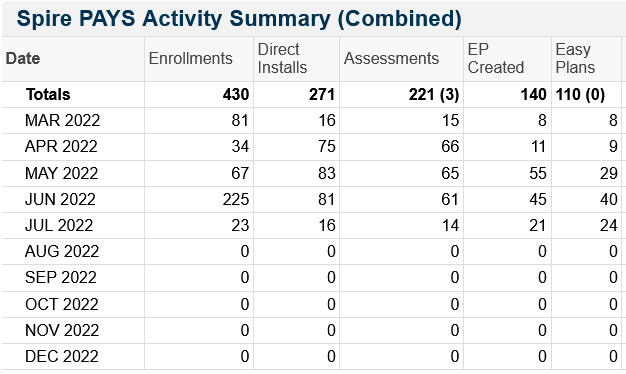 3
Spire | Missouri PAYS
Questions/Discussion
4
Spire | Missouri PAYS